Φυσική του στερεού σώματος (rigid body)
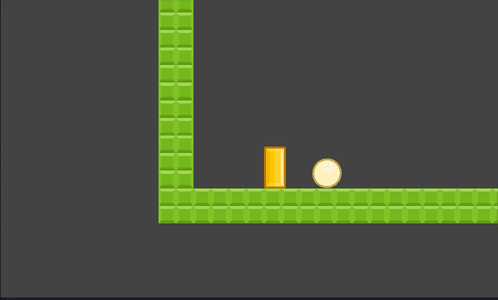 Μερικές από τις διαφάνειες αυτής της ενότητας είναι από δουλειά του Φυσικού Ανδρέα Ι. Κασσέτα.
Μερκ. Παναγιωτόπουλος-Φυσικός           www.merkopanas.blogspot.gr
1
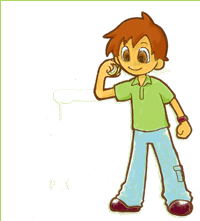 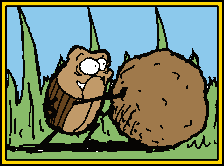 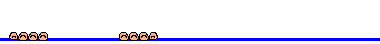 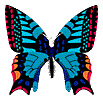 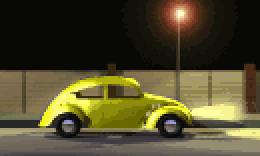 Μερκ. Παναγιωτόπουλος-Φυσικός           www.merkopanas.blogspot.gr
2
Το μοντέλο «στερεό σώμα»
Στερεό είναι ένα σώμα με καθορισμένο σχήμα και μέγεθος.
Το ΣΤΕΡΕΟ ΣΩΜΑ θεωρείται σύνολο υλικών σημείων, σε αναλλοίωτες αποστάσεις μεταξύ τους.
Μερκ. Παναγιωτόπουλος-Φυσικός           www.merkopanas.blogspot.gr
3
Σε καθένα από τα υλικά σημεία αποδίδεται μία ορισμένη μάζα. Η θεώρηση αυτή «γεφυρώνει» τη Μηχανική του “υλικού σημείου” με τη Μηχανική του “στερεού” σώματος.
Παρατήρηση:  Όσα έχουμε γνωρίσει για την κυκλική κίνηση ενός υλικού σημείου, ισχύουν και για την κίνηση μιας στοιχειώδους μάζας στερεού σώματος, που περιστρέφεται γύρω από άξονα.
Μηχανικό στερεό λέγεται το στερεό που θεωρούμε ότι δεν παραμορφώνεται, όταν ασκούνται σ’ αυτό δυνάμεις.
Μερκ. Παναγιωτόπουλος-Φυσικός           www.merkopanas.blogspot.gr
4
Εισαγωγικές γνώσεις από την κυκλική κίνηση του «υλικού σημείου»
Μερκ. Παναγιωτόπουλος-Φυσικός           www.merkopanas.blogspot.gr
5
Ονομάζουμε γραμμική ταχύτητα    του υλικού σημείου τη χρονική στιγμή t, ένα διάνυσμα που έχει μέτρο ίσο με το πηλίκο του τόξου ds  που διανύει το υλικό σημείο σε χρόνο dt προς τον αντίστοιχο χρόνο.
B
Ονομάζουμε γωνιακή ταχύτητα    του υλικού σημείου τη χρονική στιγμή t, ένα διάνυσμα που έχει διεύθυνση κάθετη στο επίπεδο της κυκλικής τροχιάς του και μέτρο ίσο με το πηλίκο της γωνίας dθ  που διαγράφει η «επιβατική» ακτίνα R σε χρόνο dt προς τον αντίστοιχο χρόνο.
z
K
dθ
ds
R
A
z'
Μερκ. Παναγιωτόπουλος-Φυσικός           www.merkopanas.blogspot.gr
6
Επίκεντρη γωνία:
s
θ
R
Σχέση γραμμικής και γωνιακής ταχύτητας
υ = ω.R
Κεντρομόλος επιτάχυνση:
Η κεντρομόλος επιτάχυνση είναι υπεύθυνη για τη μεταβολή της διεύθυνσης της γραμμικής ταχύτητας.
Μερκ. Παναγιωτόπουλος-Φυσικός           www.merkopanas.blogspot.gr
7
θ
Δθ
φ
0
Δt
t
Ομαλή κυκλική κίνηση
υ = σταθ.,
για θ0 = 0  και  t0 = 0
εφφ =ω
Μερκ. Παναγιωτόπουλος-Φυσικός           www.merkopanas.blogspot.gr
8
Μεταβαλλόμενη κυκλική κίνηση
z
Ονομάζουμε επιτρόχια (ή γραμμική) επιτάχυνση       του υλικού σημείου τη χρονική στιγμή t ένα διάνυσμα που το μέτρο του είναι ίσο με το μέτρο του ρυθμού μεταβολής της γραμμικής ταχύτητας.
B
K
dθ
ds
R
A
z'
Η επιτρόχια επιτάχυνση είναι υπεύθυνη για τη μεταβολή του  μέτρου της γραμμικής ταχύτητας.
Κ
Μερκ. Παναγιωτόπουλος-Φυσικός           www.merkopanas.blogspot.gr
9
Τι γίνεται όμως με τη γωνιακή ταχύτητα;
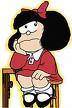 z
Ονομάζουμε γωνιακή επιτάχυνση       του υλικού σημείου τη χρονική στιγμή t ένα διάνυσμα που το μέτρο του είναι ίσο με το μέτρο του ρυθμού μεταβολής της γωνιακής ταχύτητας.
B
K
dθ
ds
R
A
z'
Σχέση επιτρόχιας και γωνιακής επιτάχυνσης
Κ
αε = R.αγ
R
Μερκ. Παναγιωτόπουλος-Φυσικός           www.merkopanas.blogspot.gr
10
ω = ω0 + αγ.t
Ομαλά μεταβαλλόμενη κυκλική κίνηση
αε = σταθ.
= σταθ.
για t0 = 0
Μερκ. Παναγιωτόπουλος-Φυσικός           www.merkopanas.blogspot.gr
11
Γραφική παράσταση  ω → t
ω
ω = ω0 + αγ.t
Δω
αγ> 0
φ
ω0
Δt
0
t
εφφ = αγ
Μερκ. Παναγιωτόπουλος-Φυσικός           www.merkopanas.blogspot.gr
12
Για ω0 = 0  και  t0 = 0
ω
αγ> 0
ω = αγ.t
Δω
φ
0
t
εφφ = αγ
Μερκ. Παναγιωτόπουλος-Φυσικός           www.merkopanas.blogspot.gr
13
Αν το υλικό σημείο επιβραδύνεται ομαλά, τότε αγ<0
ω
ω0
φ
0
t
Μέχρι να σταματήσει χρειάζεται χρόνο
και θα έχει διαγράψει γωνία
Μερκ. Παναγιωτόπουλος-Φυσικός           www.merkopanas.blogspot.gr
14
Μερκ. Παναγιωτόπουλος-Φυσικός           www.merkopanas.blogspot.gr
15
Μερκ. Παναγιωτόπουλος-Φυσικός           www.merkopanas.blogspot.gr
16
Παρακάτω δίνονται διευθύνσεις όπου μπορείτε να βρείτε αναρτήσεις για το θέμα «Εισαγωγή στη μηχανική στερεού σώματος»
Διαδικτυακή παρουσίαση από τον ιστότοπο zimzamphysics εδώ.
Διαδικτυακή παρουσίαση από τον ιστότοπο Χώρος Φυσικής εδώ.
Παρουσίαση θεωρίας από τον Γιάννη Μπατσαούρα εδώ.
Παρουσίαση θεωρίας από τον ιστότοπο physiclessons εδώ.
Μερκ. Παναγιωτόπουλος-Φυσικός           www.merkopanas.blogspot.gr
17